Work together 14-2
Recording entries related to uncollectible accounts receivable
Page 15 of a general journal, page 24 of a cash receipts journal, and selected ledger accounts for Olsen Company are given in the Working Papers. Your instructor will guide you through the following examples.
Journalize the following transactions completed during November and December of the current year. Post the transactions to the accounts receivable ledger when the transactions are recorded in the journals.
Transactions:
Nov. 4. Wrote off Mellon Corp.'s past-due account as uncollectible, $494.00. M145.
15. Wrote off Horne Co.'s past-due account as uncollectible, $1,548.00. M147.
Dec. 8. Received cash in full payment of Mellon Corp.'s account, previously written off as uncollectible, $494.00. M158 and R341.
14. Wrote off Fischer Industries' past-due account as uncollectible, $1,360.00. M161.
16. Received cash in full payment of Horne Co.'s account, previously written off as uncollectible, $1,548.00. M169 and R349.
Post general journal entries to the general ledger.
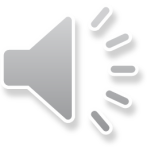 SLIDE 1
Nov. 4. Wrote off Mellon Corp.'s past-due account as uncollectible, $494.00. M145.
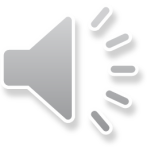 SLIDE 2
15. Wrote off Horne Co.'s past-due account as uncollectible, $1,548.00. M147.
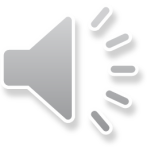 SLIDE 3
Dec. 8. Received cash in full payment of Mellon Corp.'s account, previously written off as uncollectible, $494.00. M158 and R341.
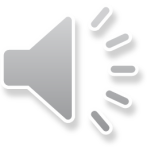 SLIDE 4
Cash Receipt the payment
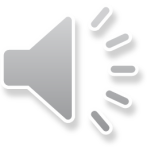 SLIDE 5
14. Wrote off Fischer Industries' past-due account as uncollectible, $1,360.00. M161
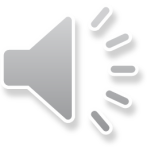 SLIDE 6
16. Received cash in full payment of Horne Co.'s account, previously written off as uncollectible, $1,548.00. M169 and R349.
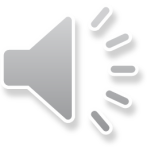 SLIDE 7
Cash receipt of payment
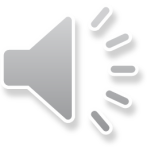 SLIDE 8
Posting to Ledgers
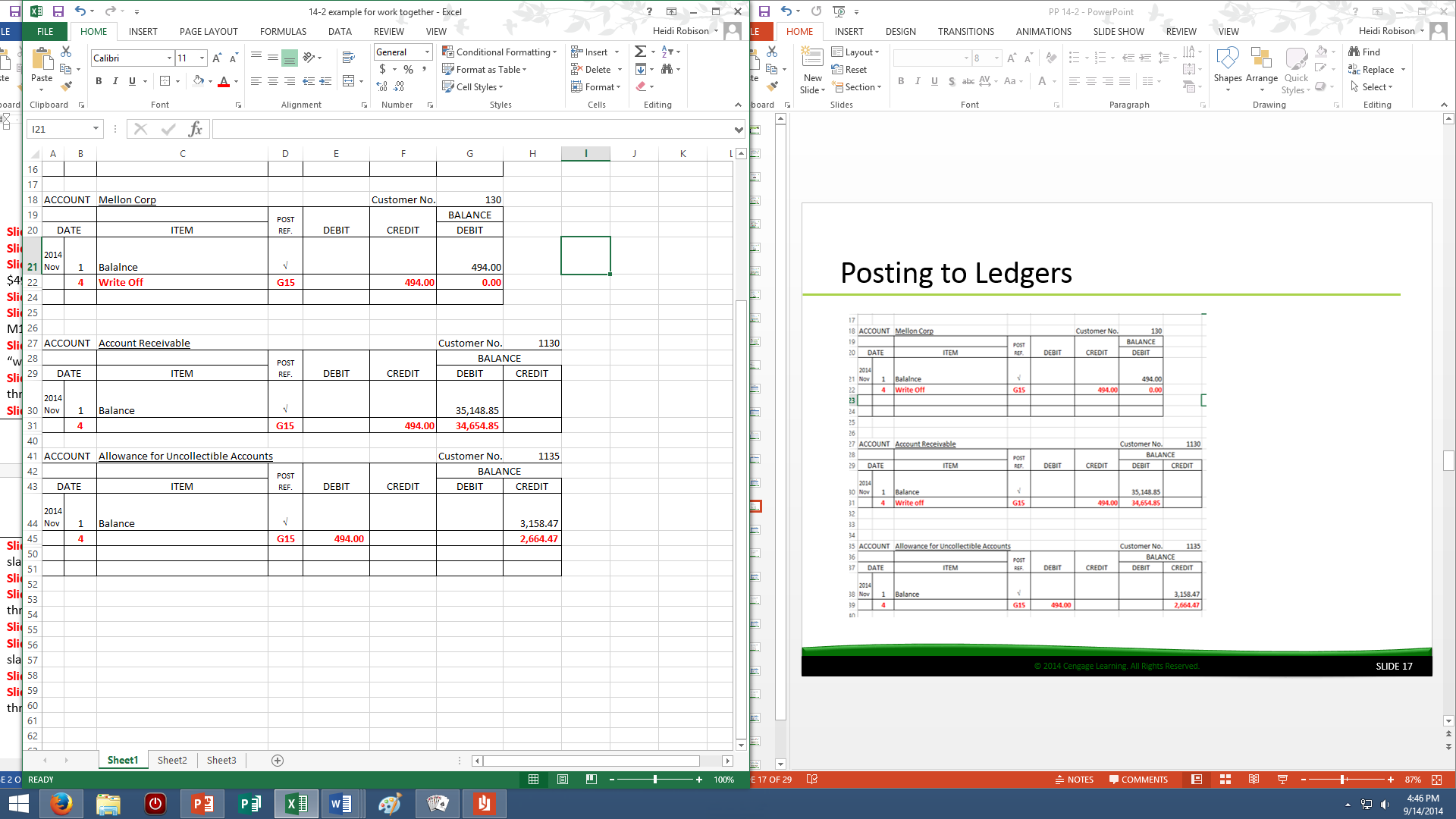 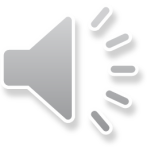 SLIDE 9
Post Reference in the General Journal
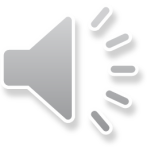 SLIDE 10
Posting the next transaction to Ledgers
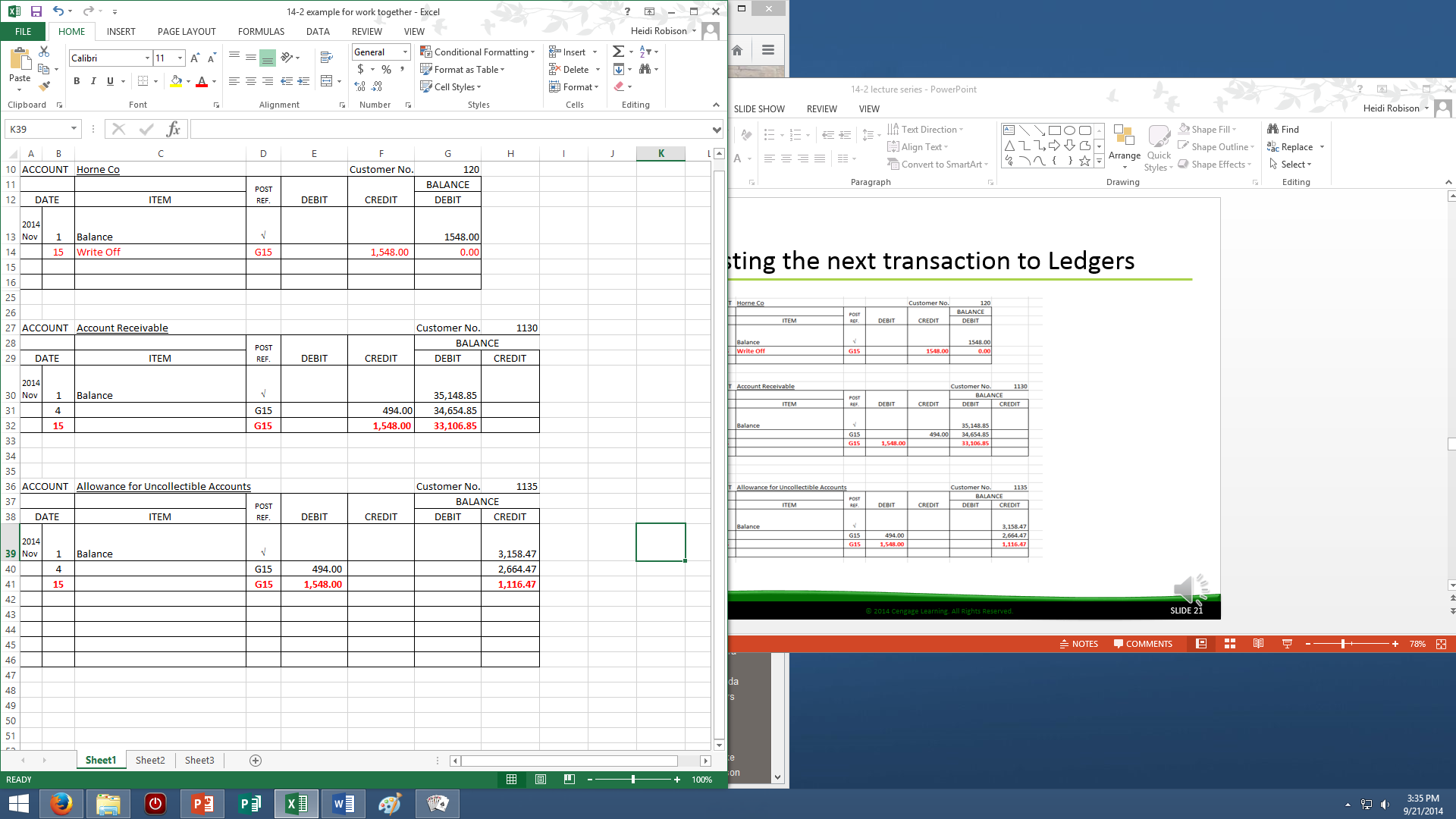 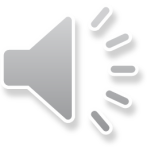 SLIDE 11
Post Reference in the General Journal
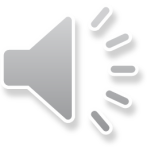 SLIDE 12
Posting the next transaction to Ledgers
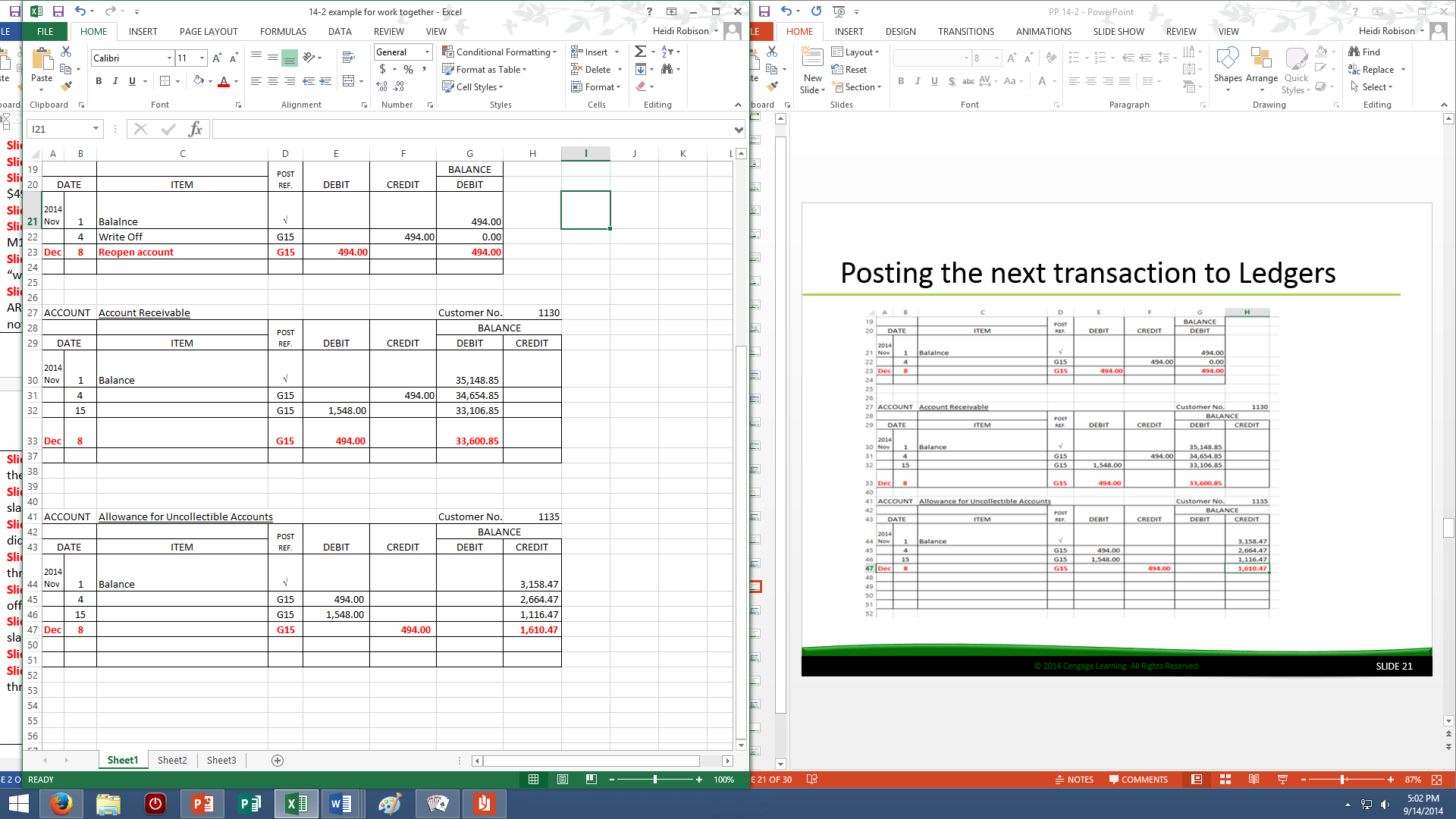 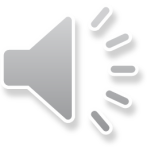 SLIDE 13
Post Reference in the General Journal
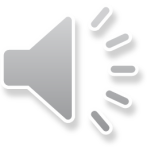 SLIDE 14
Posting the next transaction to Ledgers
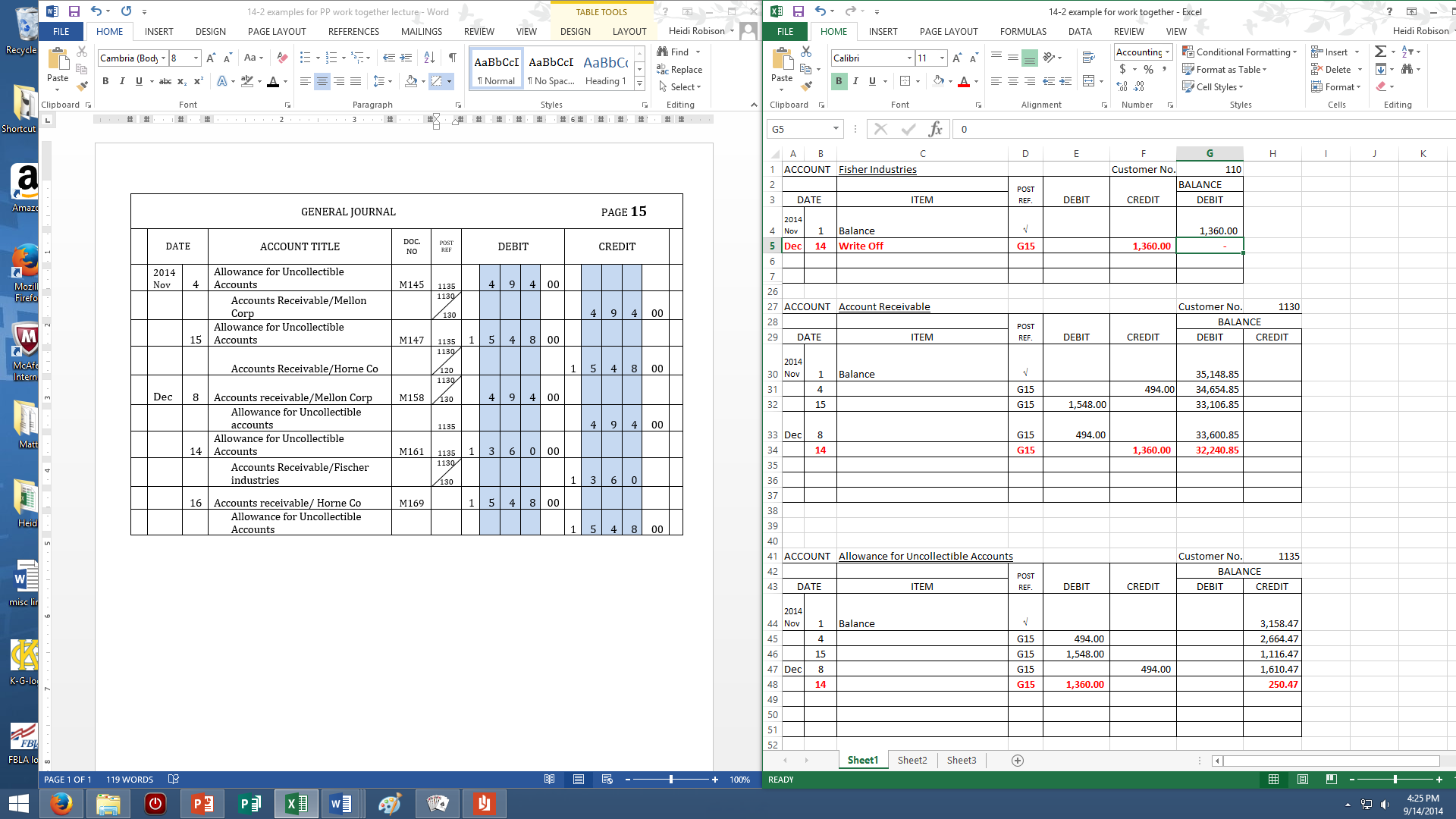 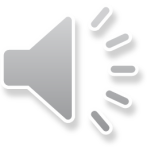 SLIDE 15
Post Reference in the General Journal
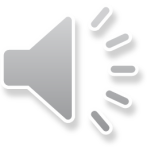 SLIDE 16
Posting the next transaction to Ledgers
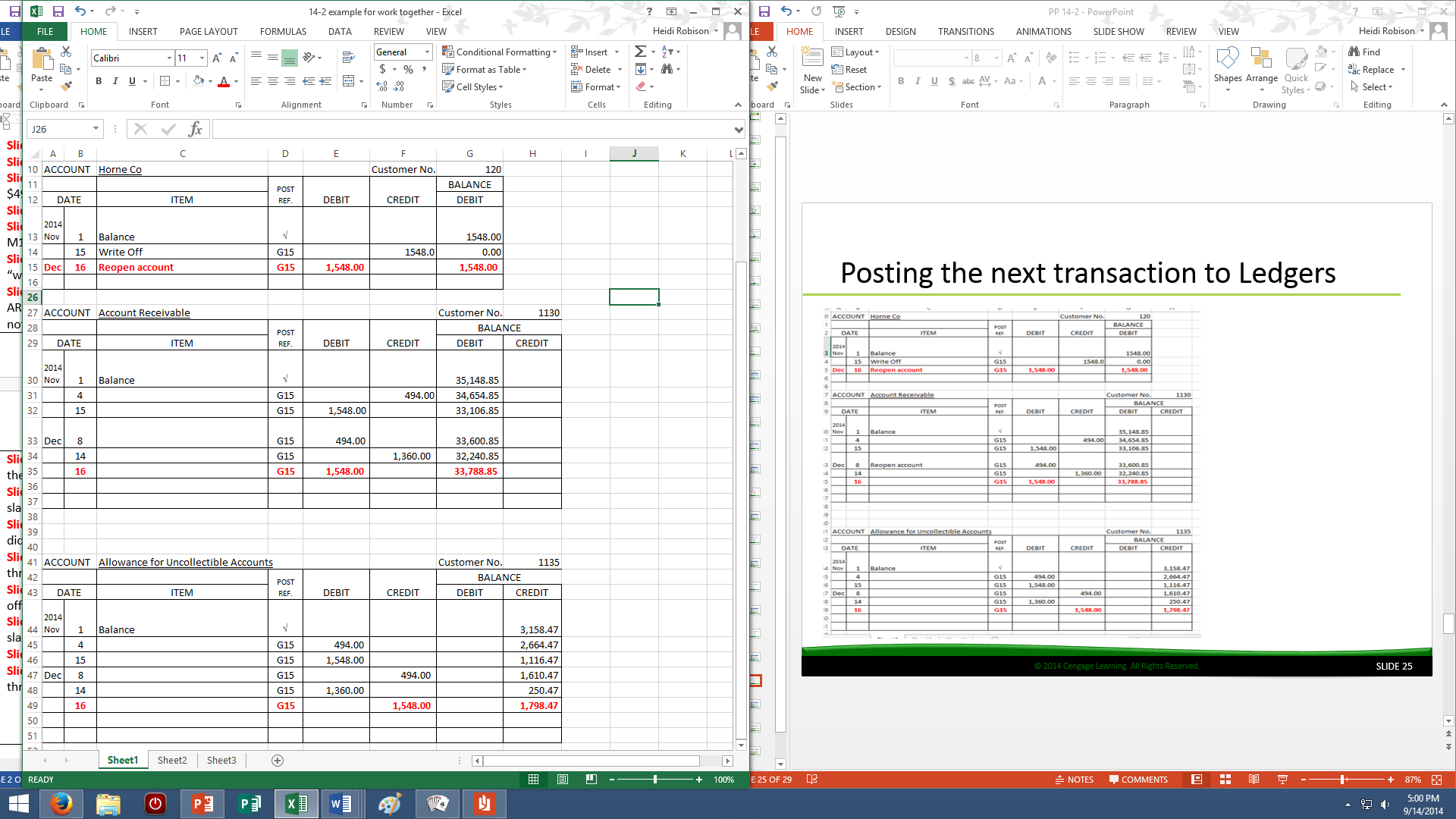 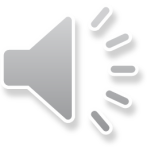 SLIDE 17
Post Reference in the General Journal
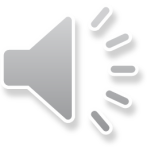 SLIDE 18
Post from cash receipts
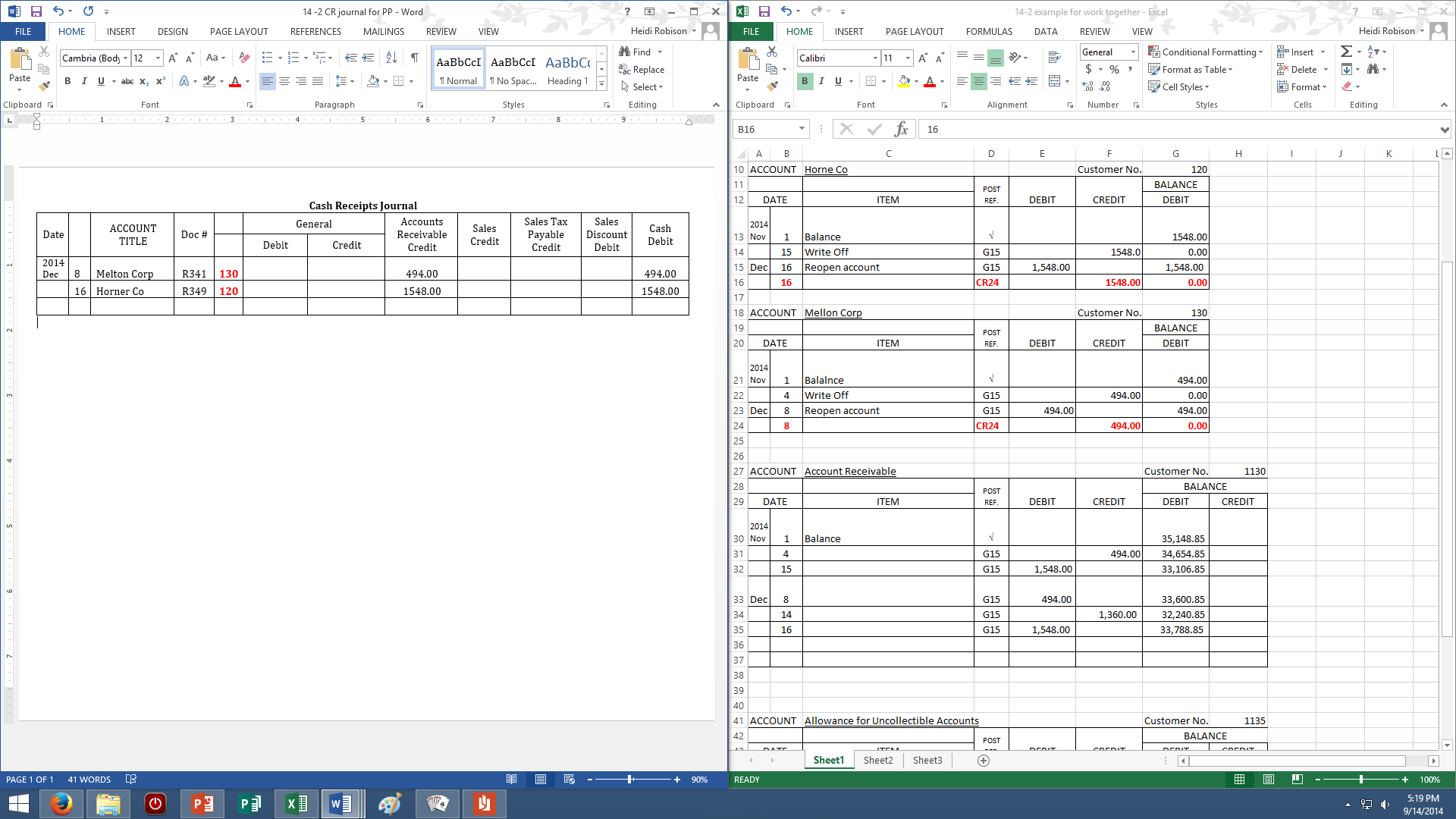 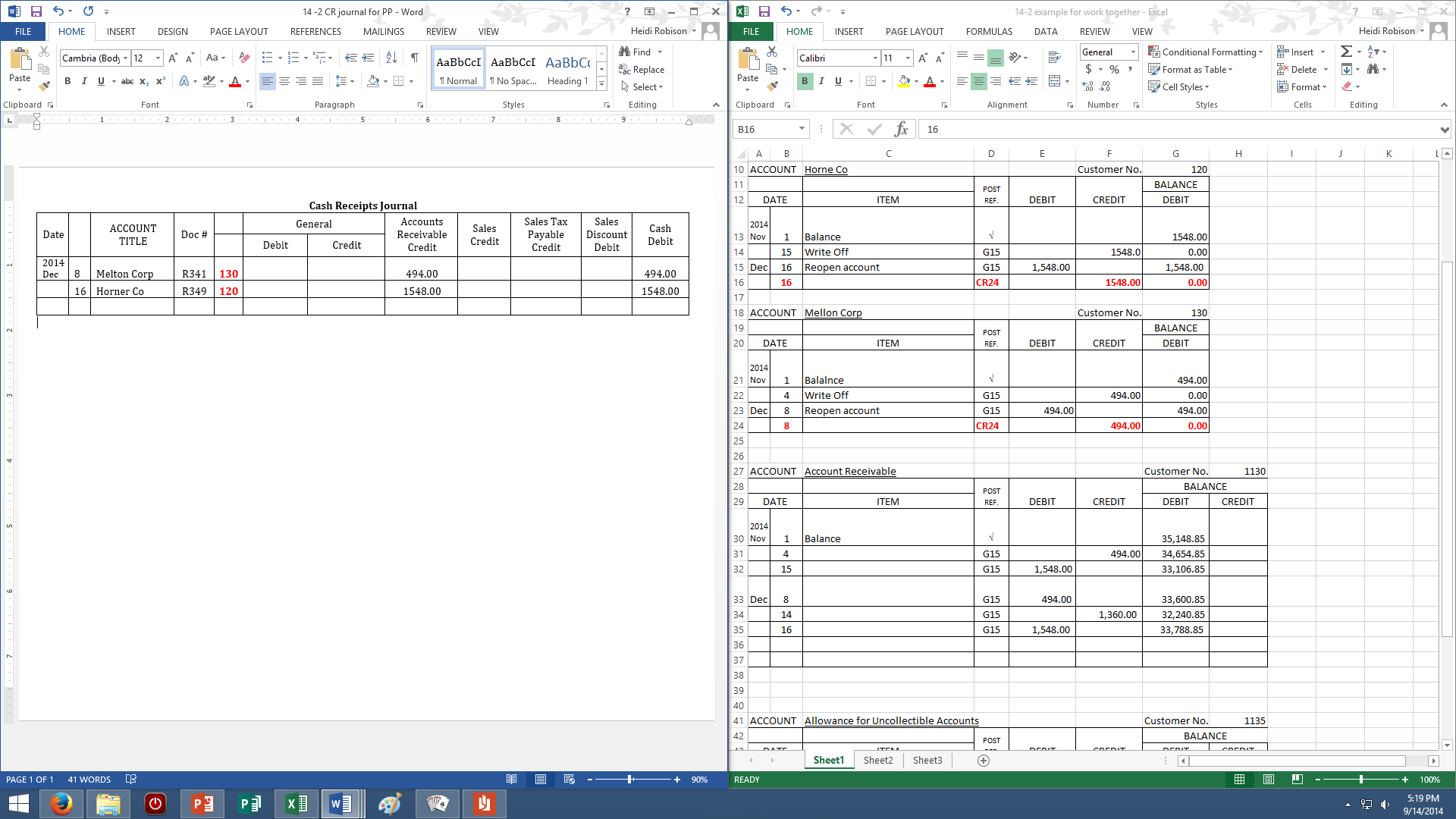 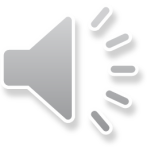 SLIDE 19
Lesson 14-2
Lesson 14-2 Audit Your Understanding
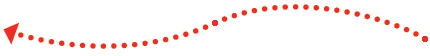 1.	Why is Allowance for Uncollectible Accounts debited when a customer account is written off?
ANSWER
The balance of the customer account is an actual uncollectible amount and no longer an estimate of an uncollectible amount.
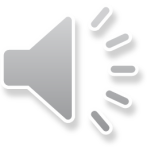 SLIDE 20
Lesson 14-2
Lesson 14-2 Audit Your Understanding
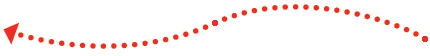 2.	Does the book value of accounts receivable differ before and after writing off an account? Explain.
ANSWER
The book value is the same because the same amount is deducted from the accounts receivable and the allowance accounts.
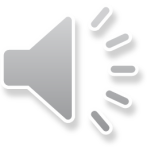 SLIDE 21
Lesson 14-2
Lesson 14-2 Audit Your Understanding
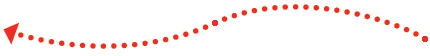 3.	Why is a customer account reopened when the account is paid after being previously written off?
ANSWER
To show an accurate credit history
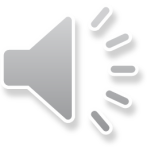 SLIDE 22